En
un
RECURSOSEP
www.recursosep.com
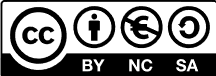 esta
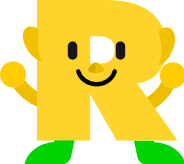 clase
RECURSOSEP
www.recursosep.com
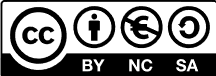 somos
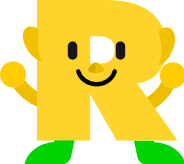 EQUIPO
RECURSOSEP
www.recursosep.com
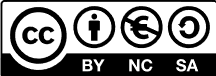 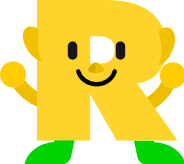